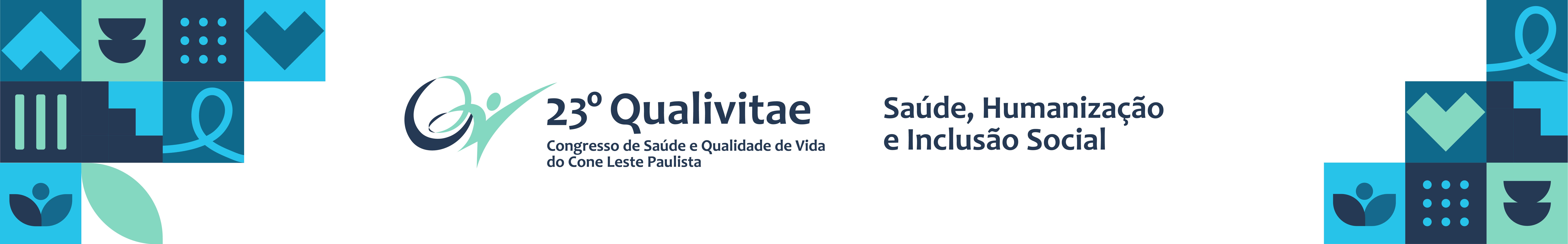 DIGITE O TÍTULO DO TRABALHO AQUI
Nomes dos autores, Nome do Orientador 
(colocar por extenso apenas o primeiro nome e o último sobrenome de cada autor e orientador, colocando as iniciais dos nomes do meio. Usar Calibri tamanho 36, centralizado, negrito)

{Instituição em que foi realizado o trabalho e email do aluno que fez a submissão do trabalho}
(Usar Calibri tamanho 30, centralizado, itálico)
FIGURAS E TABELAS
As figuras deverão estar em alta resolução. 
As legendas das figuras e/ou tabelas (exemplo: FIGURA 1), devem estar com fonte calibri, tamanho 36 e centralizadas. 
As figuras devem conter seus títulos na parte superior e fontes na parte inferior.
INTRODUÇÃO
Este é o modelo que deve ser utilizado para na confecção do pôster para apresentação 23º QUALIVITAE. Sugerimos que sigam este formato.
O TÍTULO do TRABALHO deve estar em caixa alta, na fonte Calibri tamanho de 80 a 96 e em negrito. O espaço disponível para o título deverá ser mantido.
Todo o texto deve estar com alinhamento justificado, fonte Calibri tamanho 40 e espaçamento entre linhas 1,5.
Os títulos das seções (Introdução,  Objetivo, etc) devem estar em CAIXA ALTA, alinhados à esquerda, fonte Calibri tamanho 54 e negrito.
FIGURA 1 – Logotipo da Universidade do Vale do Paraíba
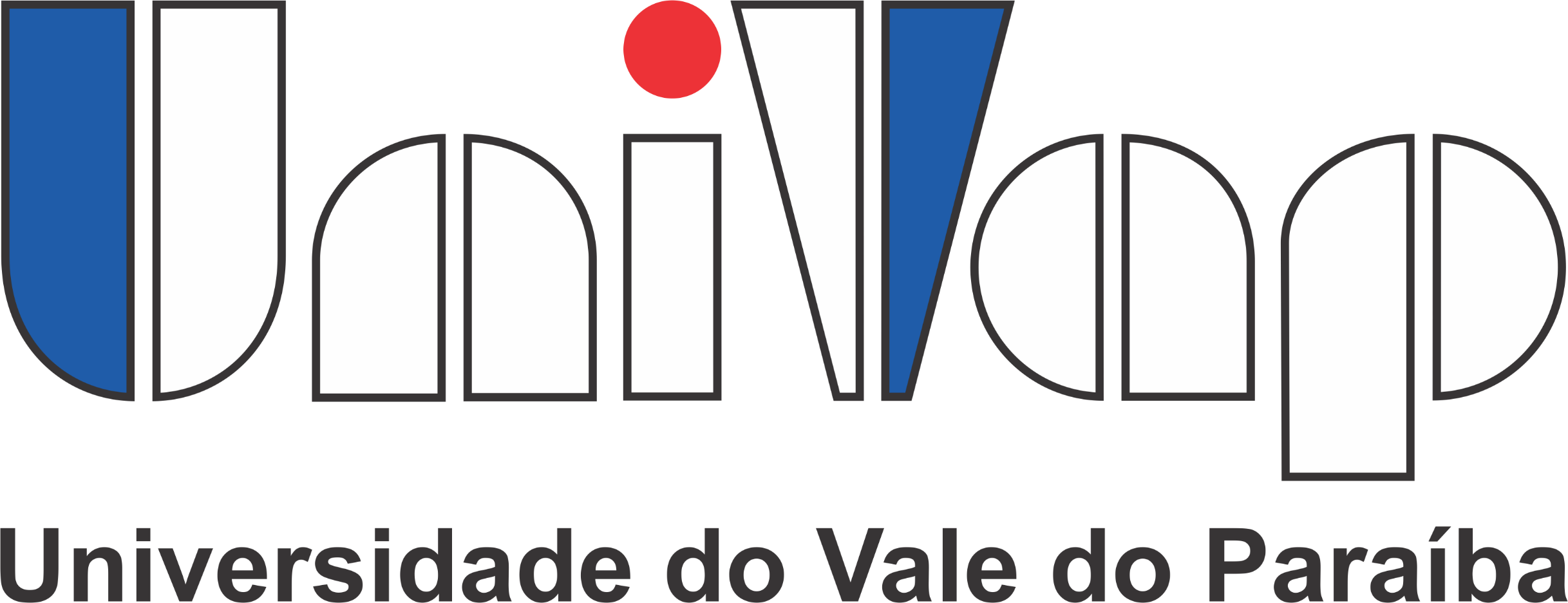 FONTE: SILVA, 2018.
OBJETIVOS
CONCLUSÃO
O texto deve estar com alinhamento justificado, fonte Calibri, tamanho 40, espaçamento entre linhas 1,5.
O texto deve estar com alinhamento justificado, fonte Calibri, tamanho 40, espaçamento entre linhas 1,5.
METODOLOGIA
AGRADECIMENTOS (se houver)
O texto deve estar com alinhamento justificado, fonte Calibri, tamanho 40, espaçamento entre linhas 1,5.
Nesse item deverá ser colocado os agradecimentos para pessoas e / ou instituições fomentadoras de pesquisa.
RESULTADOS
REFERÊNCIAS
Sugerimos que sejam utilizadas as seções: Introdução, Objetivos, Metodologia, Resultados, Conclusão e Referências.
As referências devem ser feitas respeitando-se as normas definidas pela ABNT. Somente deverão ser apresentadas as referências citadas no pôster.
O texto das referências deve estar com alinhamento justificado, fonte Calibri, tamanho 24 a 30, espaçamento entre linhas 1 ou 1,5.
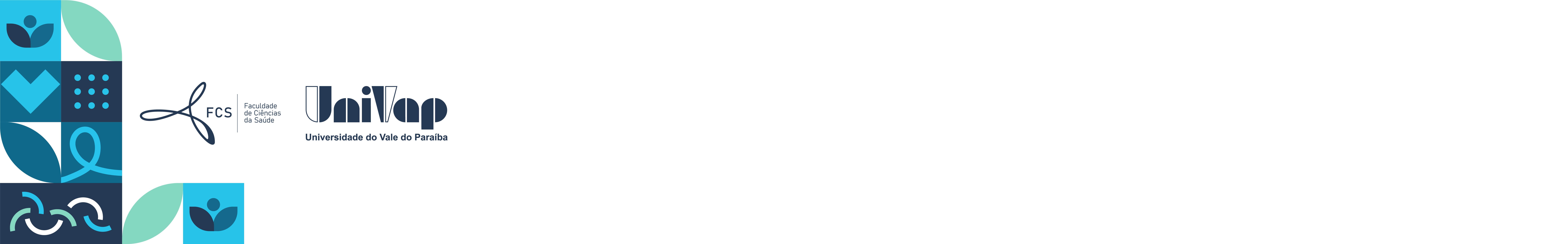